Здравствуйте, ребята!
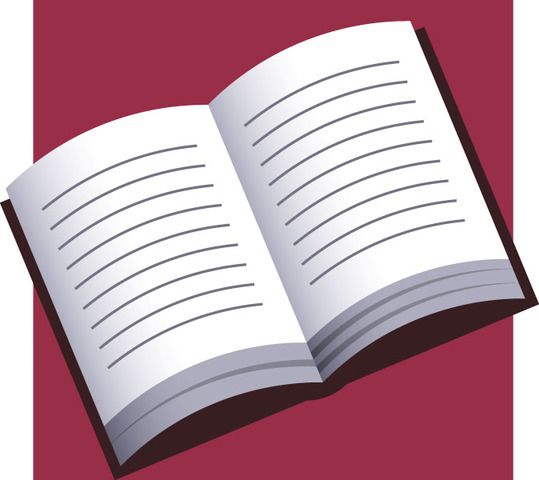 По страницам Красной книги
Красная книга
животные
Вся эта красота может исчезнуть с лица земли. За последние 400 лет вымерло около 150 видов животных, и почти все по вине человека
История Красной книги
Красную книгу учредил  Международный союз охраны природы в 1966 году. Хранится она в Швейцарии, в г.Морхе. В нее занесены данные о птицах, рыбах, зверях, растениях, которые срочно нуждаются в охране.
Красная книга
животные
К р а с н ы й   ц в е т   с и г н а л и з и р у е т: з а щ и т и !
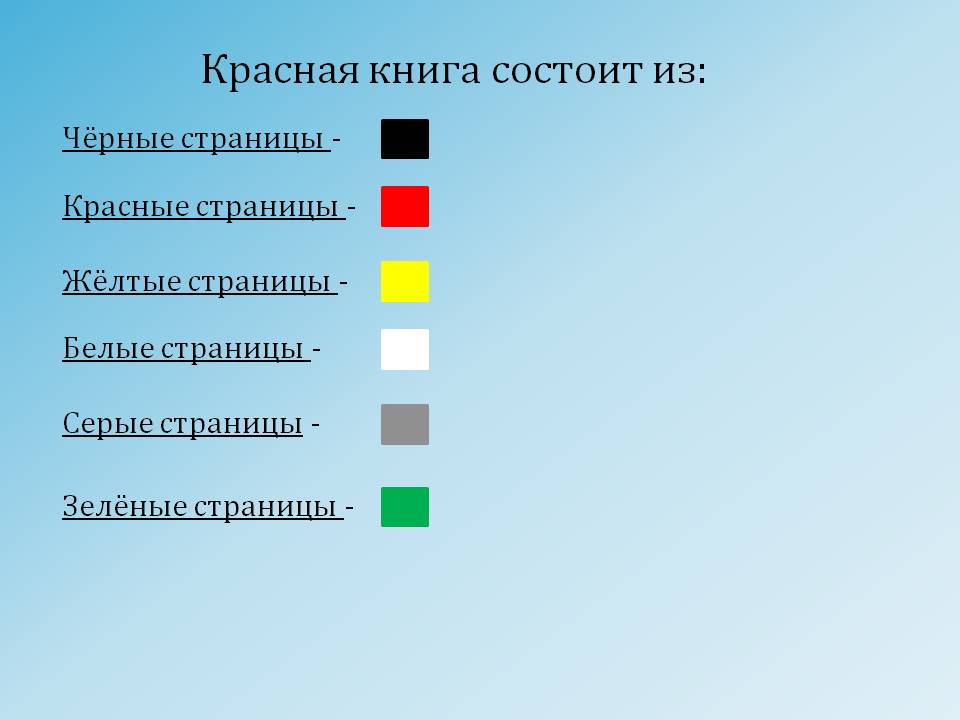 Проблемная ситуация
Кроссворд
б          е         р          ё         з         а
п         ч          е          л          а
р          ы         с         ь
е           л         ь
г          р         и          б
п         р         и         р         о          д         у
Чёрная страница
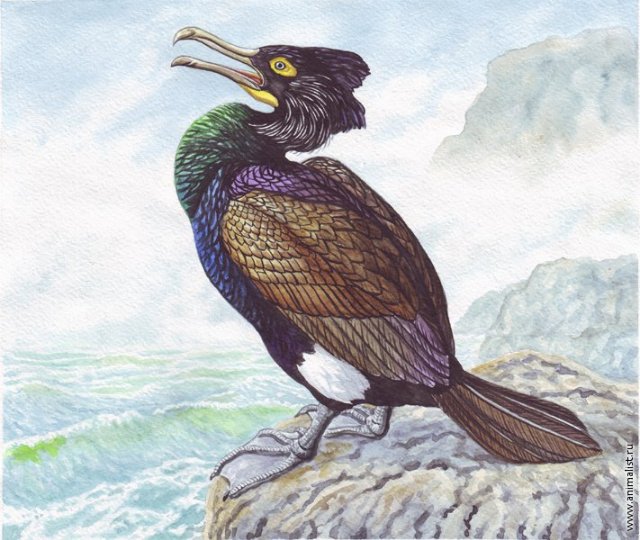 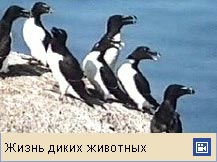 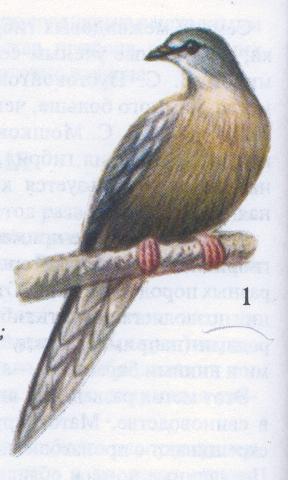 Бескрылая гагарка
Стелеров баклан
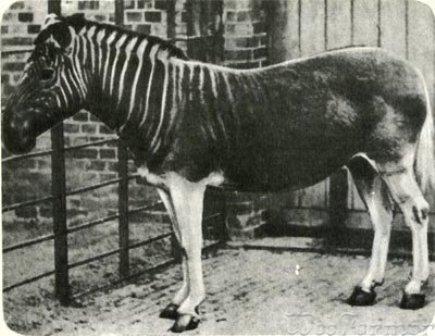 Странствующий голубь
Квага
Красная  страница
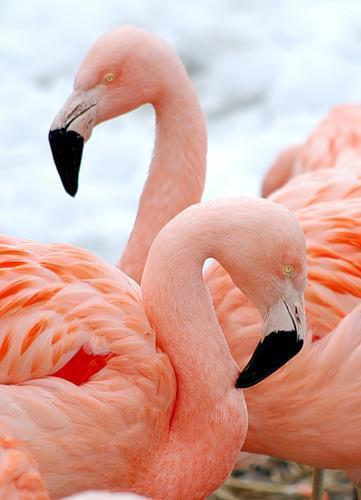 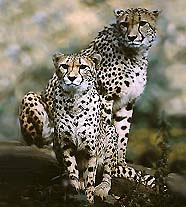 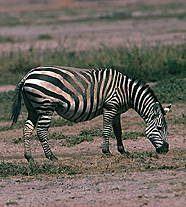 гепард
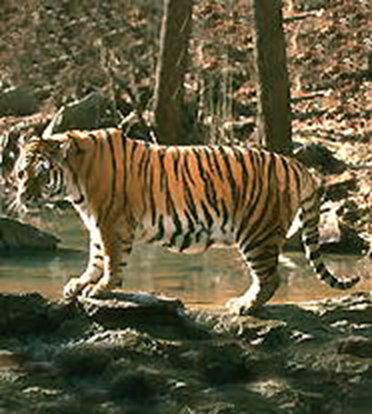 Зебра Грэви
Розовый фламинго
Амурский тигр
Удивляй!
Желтая  страница
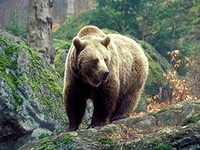 Бурый медведь
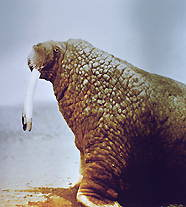 лев
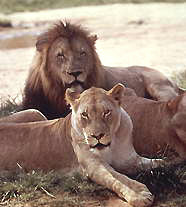 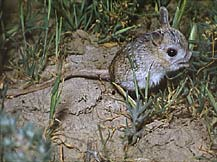 морж
Карликовый тушканчик
Белая страница
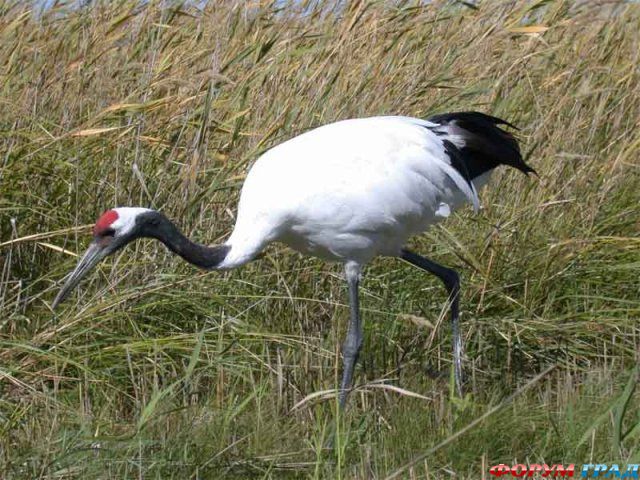 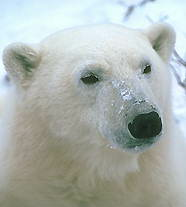 Белый 
медведь
Японский журавль
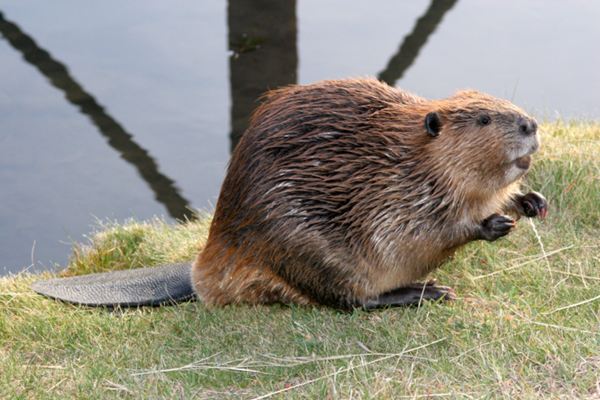 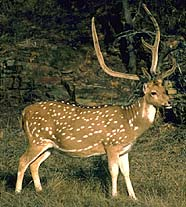 Пятнистый 
олень
Азиатский бобр
Серая страница
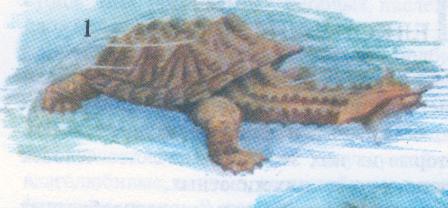 Слоновая черепаха
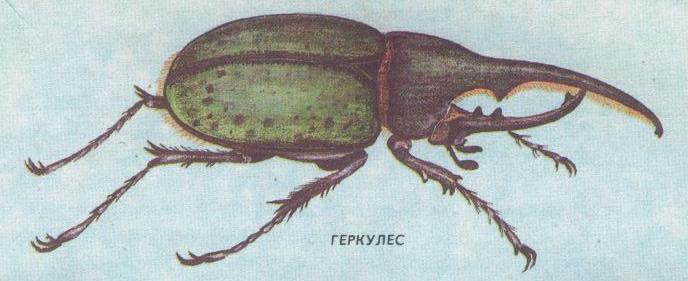 Императорский пингвин
Жук-геркулес
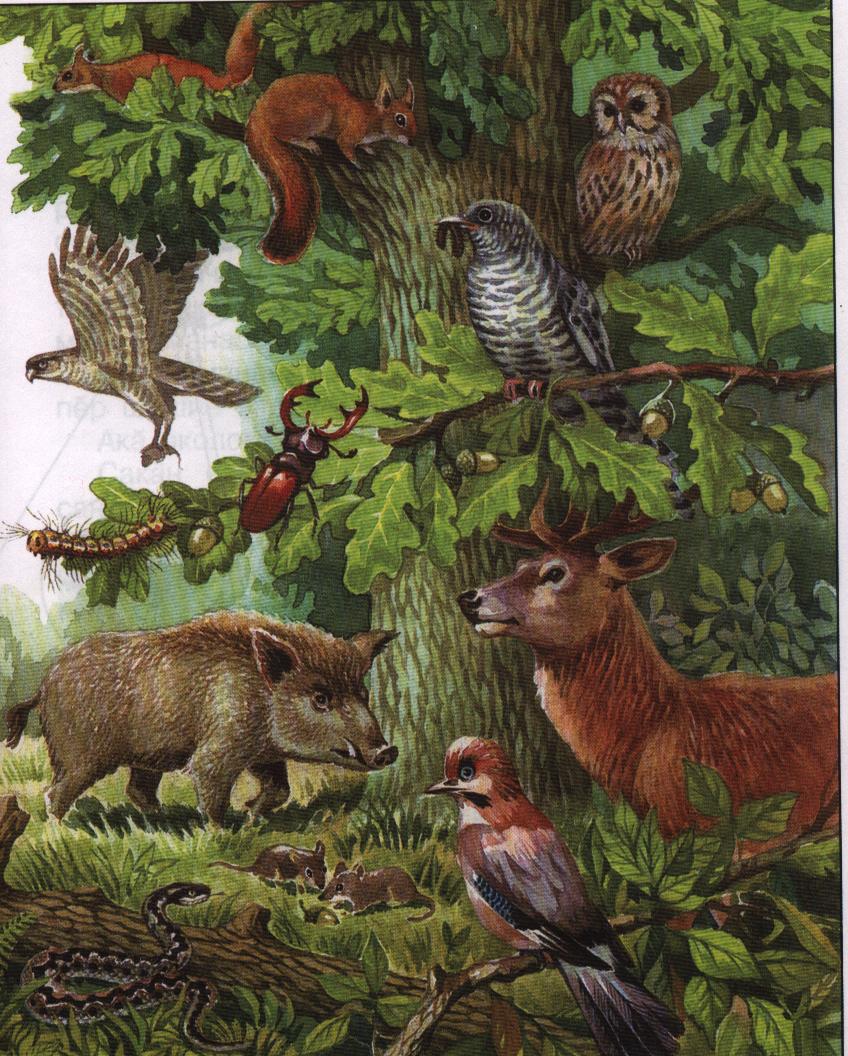 Исследование «Рядом с дикими животными»
Правила поведения  на природе
Нельзя:
Разорять птичьи гнезда;
Рвать и бросать цветы;
Ломать ветки деревьев, кустов;
Давить насекомых; 
Шуметь в лесу;
Разводить костры без взрослых;
Оставлять мусор в лесу и водоемах;
Сбивать мухоморы и прочие поганки;
Убивать лягушек и ужей;
Брать лесных зверьков домой
Всех призываем!
Охраняется Красной книгой
Столько редких зверей и птиц, 
Чтоб  пустыни нагрянуть не смели, 
Чтоб  души не стали пусты.
Охраняются звери,
Охраняются змеи,
Охраняются даже цветы.
Красная книга, красная.
В с е   ж и в о е    х р а н и т ь     з о в е т ! ! !